Maison d’arrêt des hommes
Fleury Mérogis
Bâtiment D4
Étage des mineurs
Centre scolaire
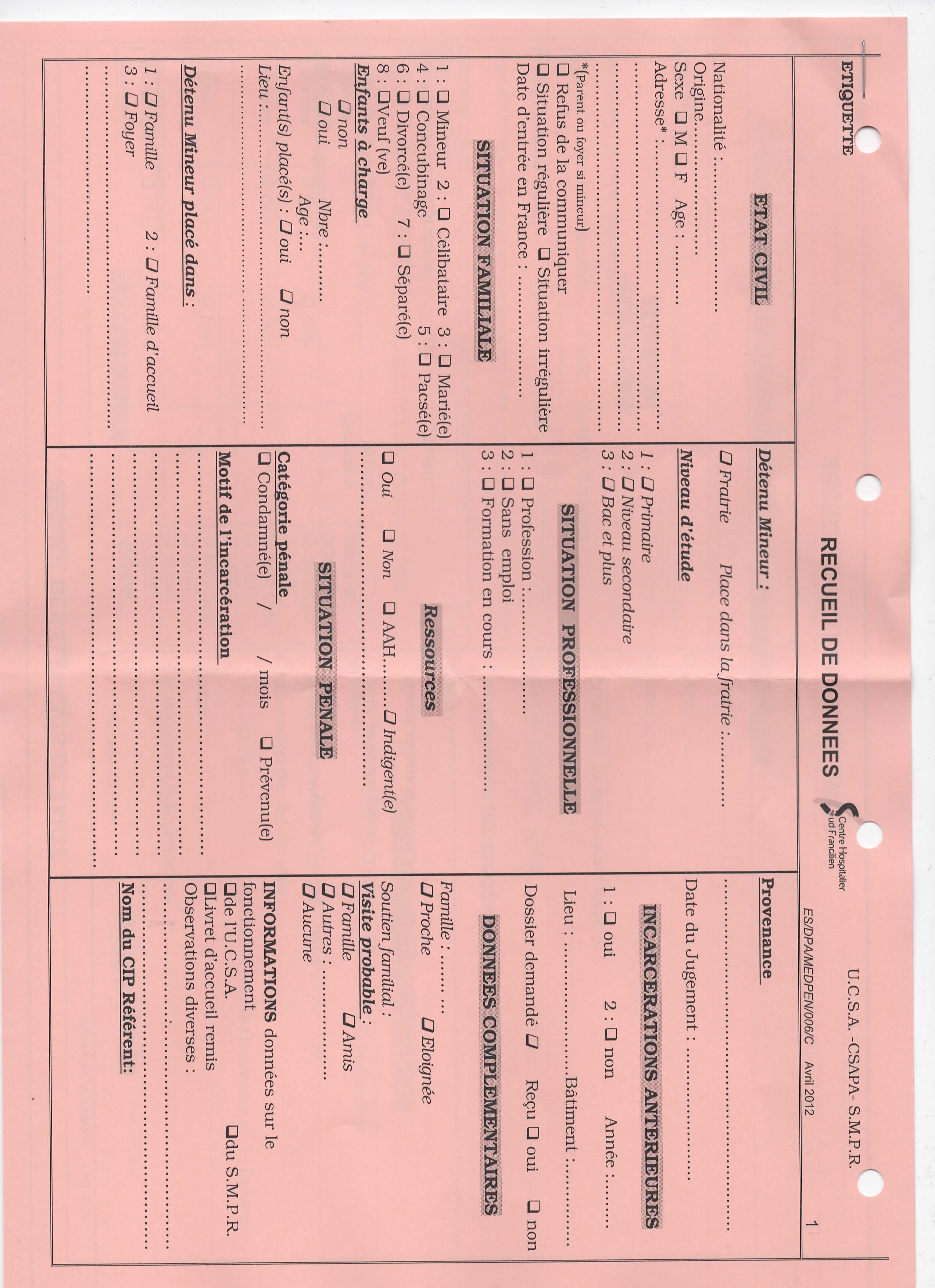 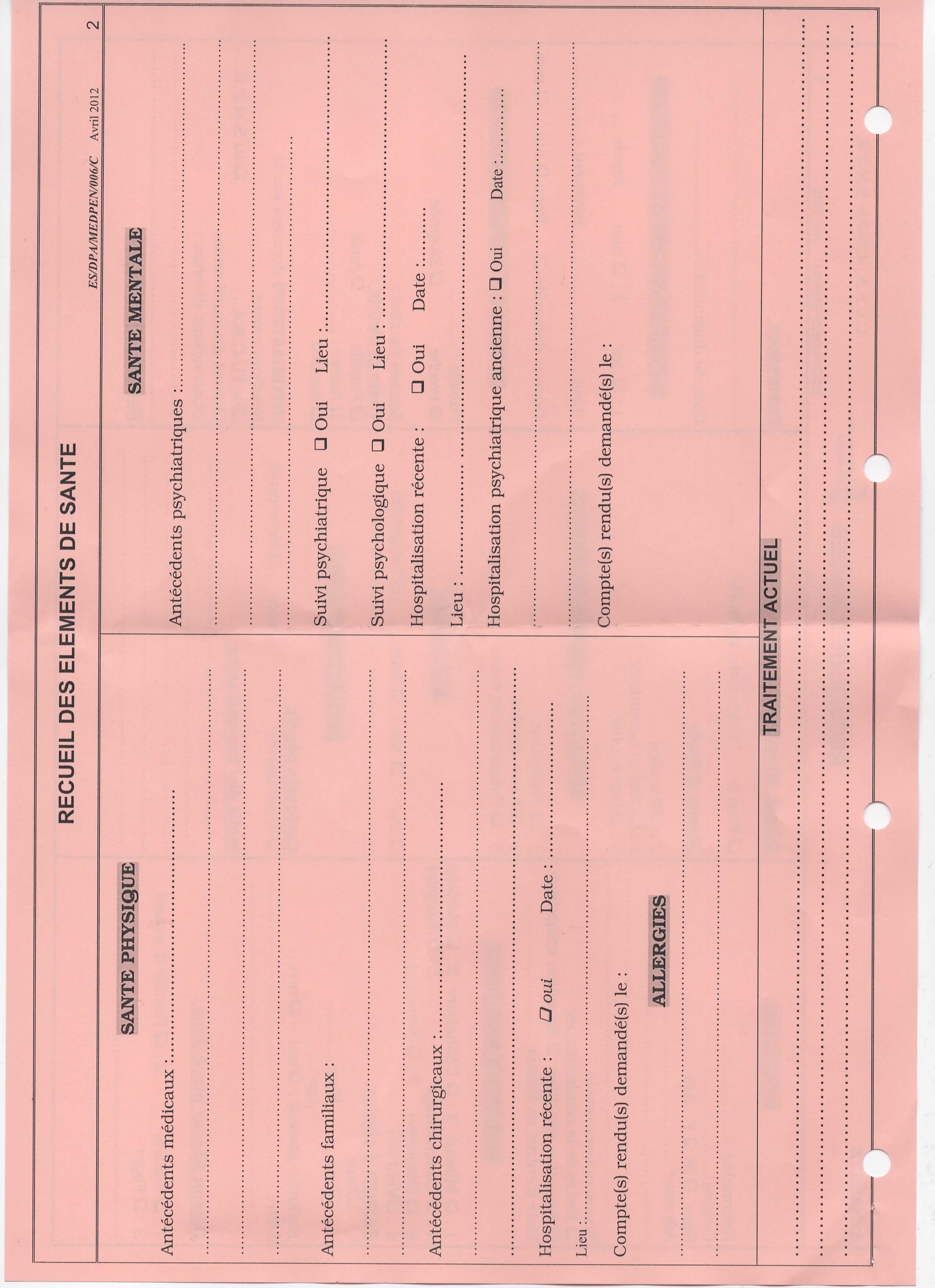 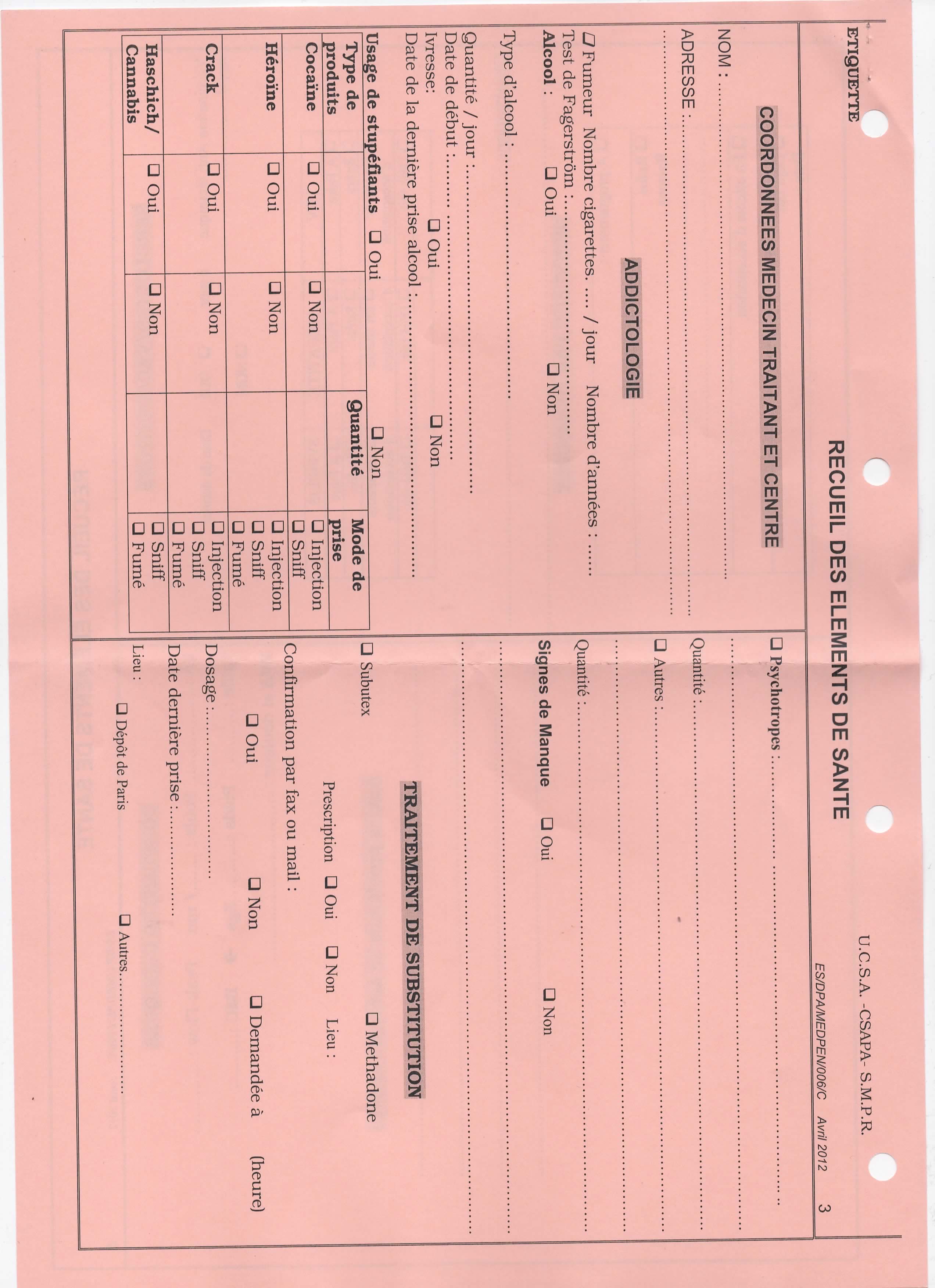 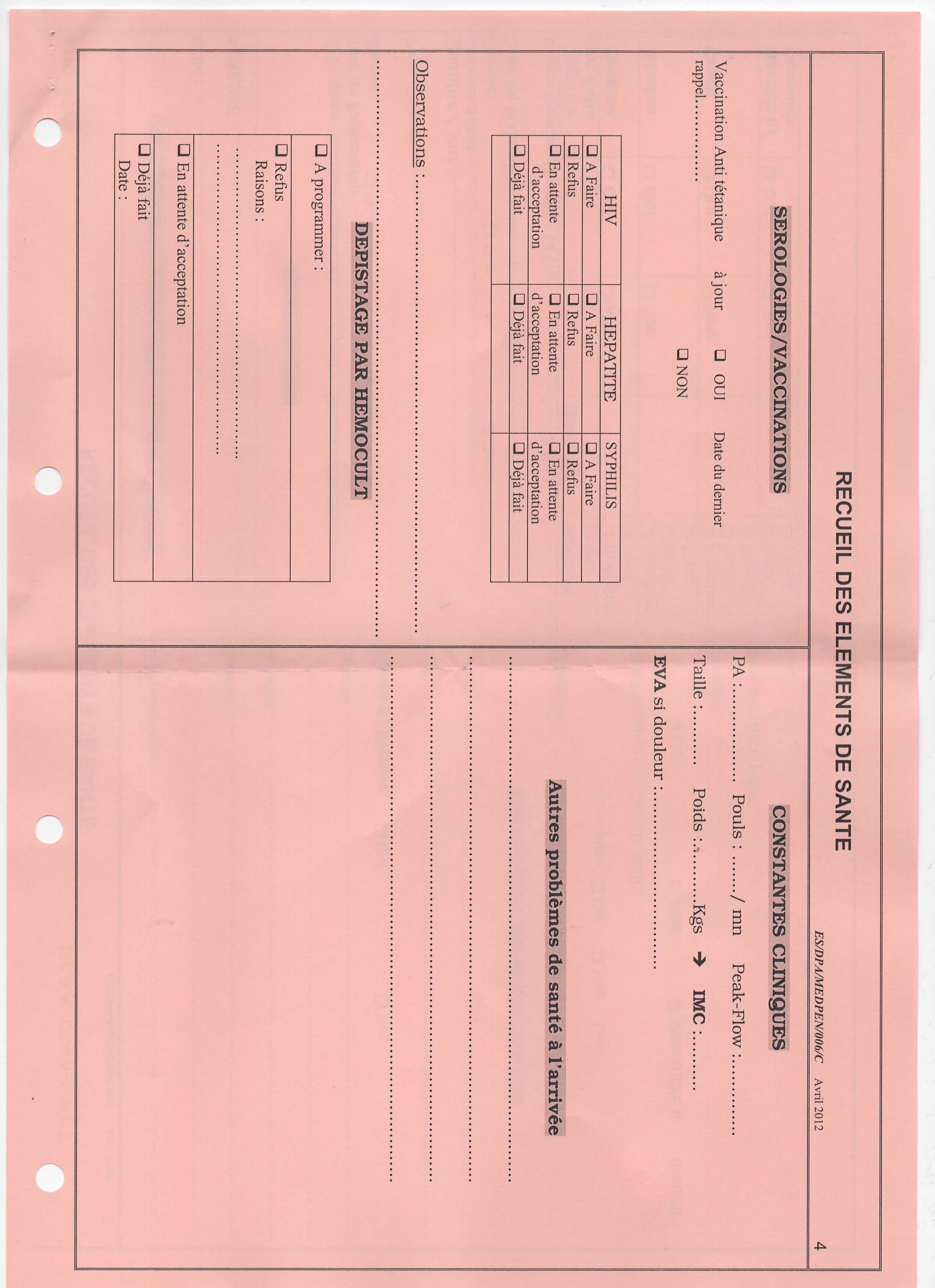 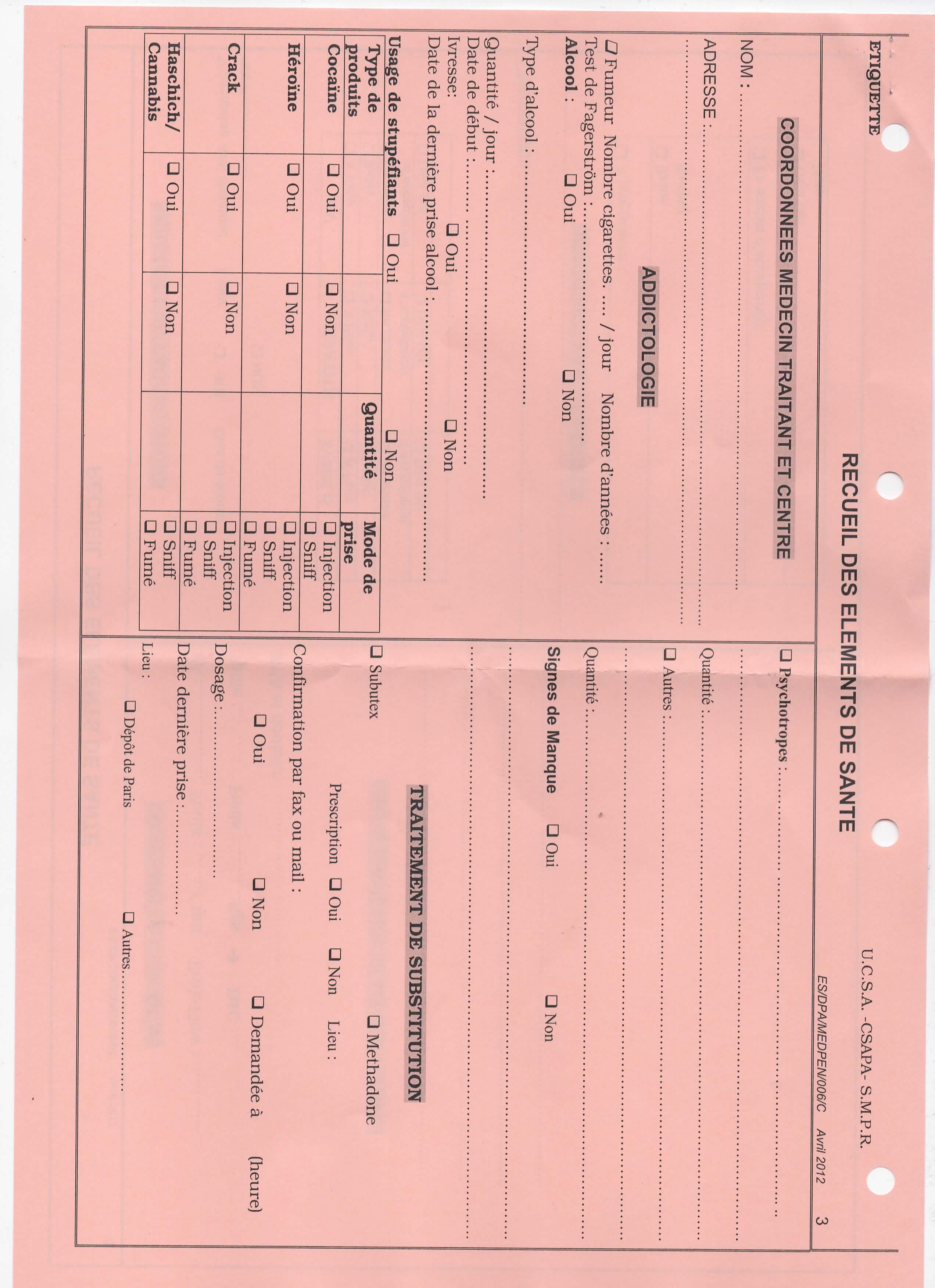 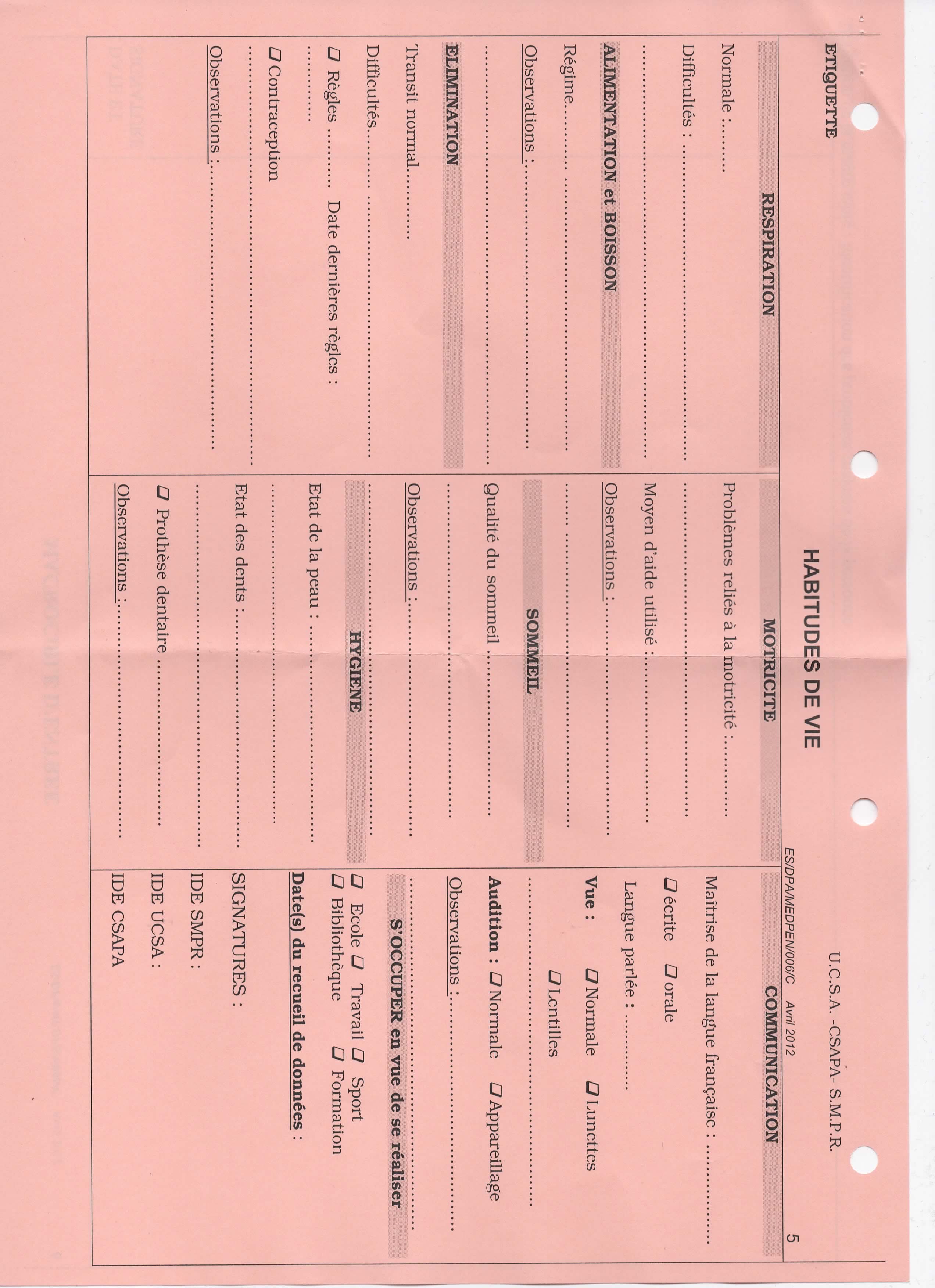 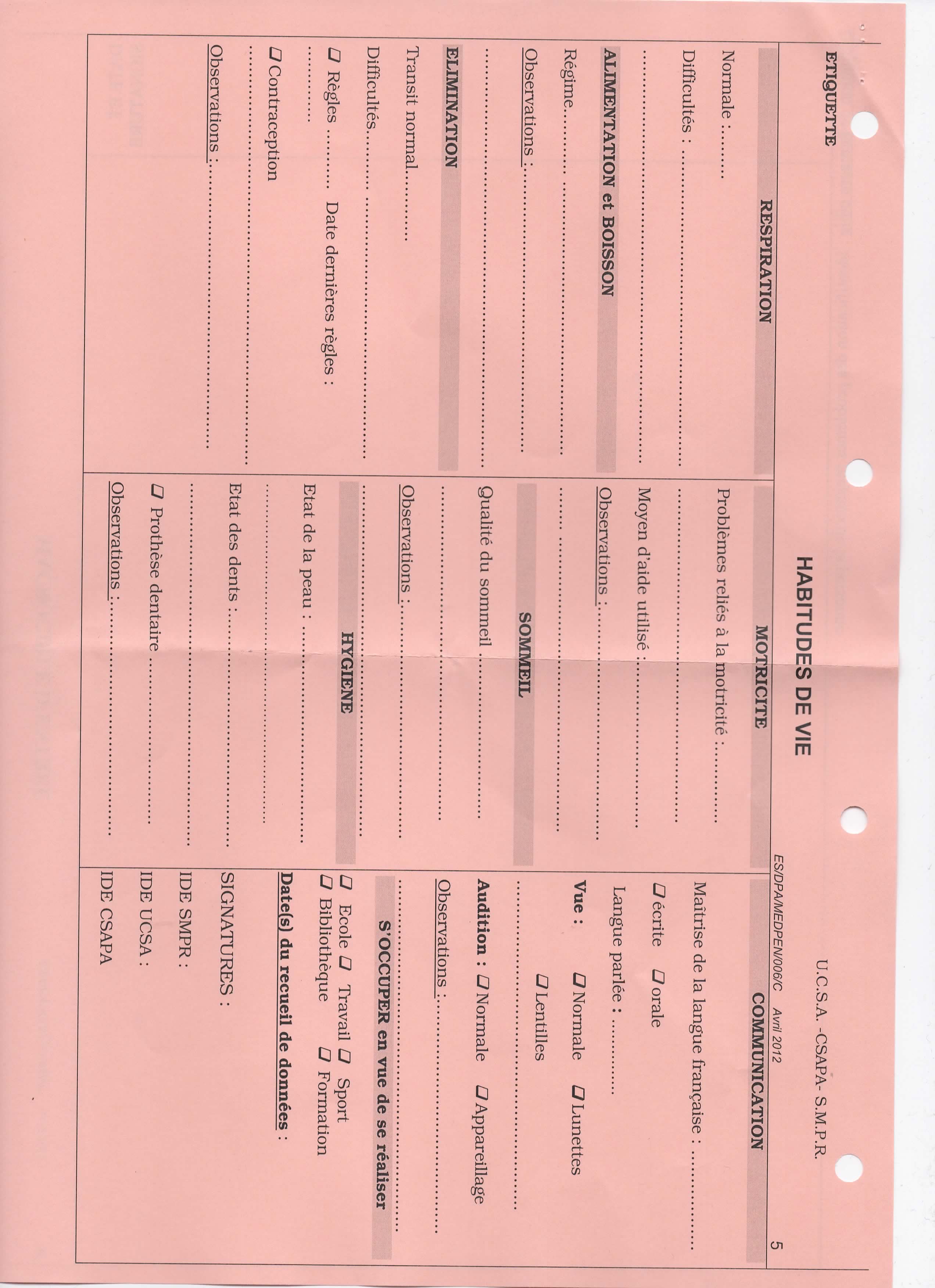 Recueil de données par les infirmières à l’arrivée du mineur en détention
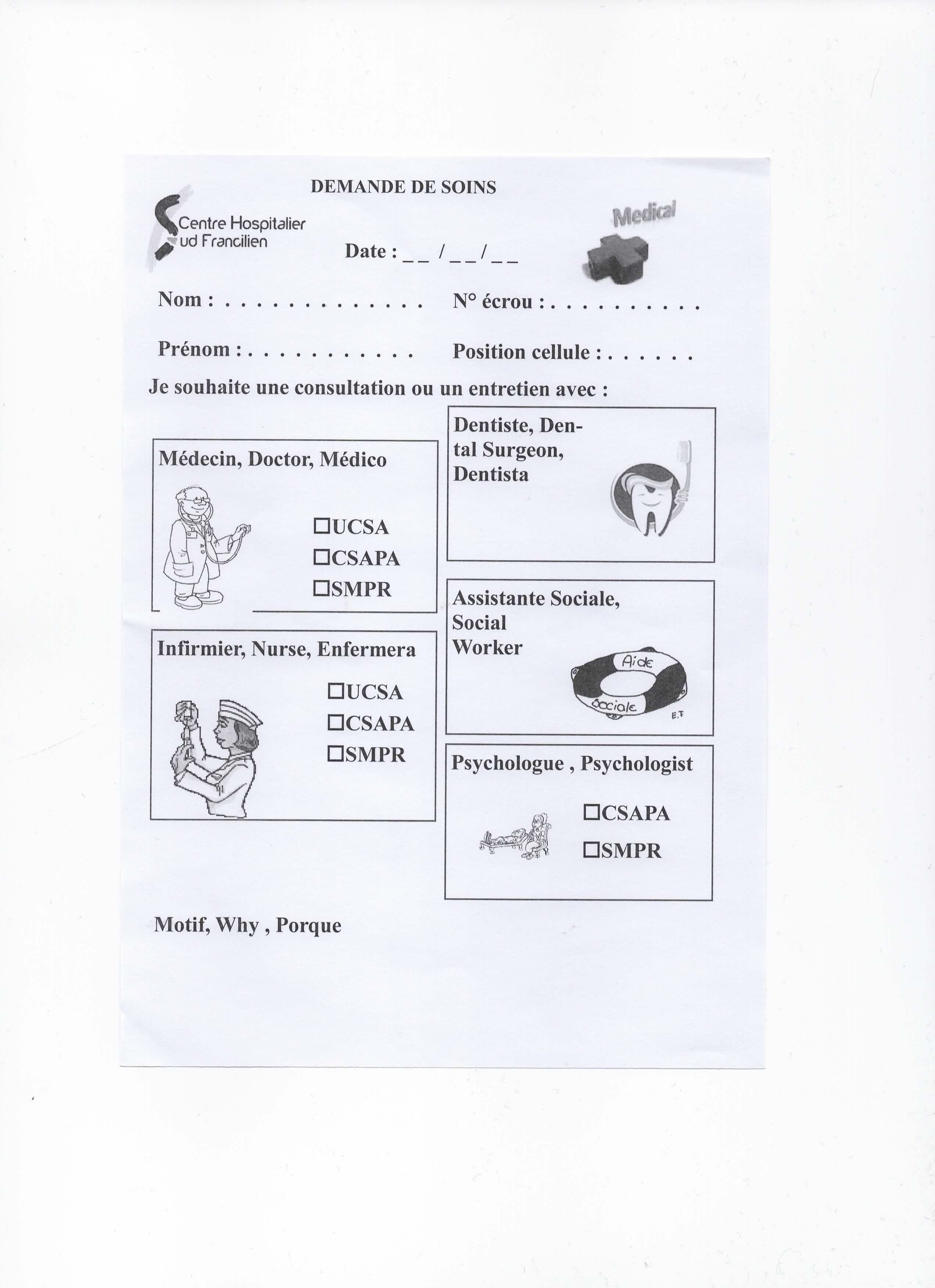 Livret d’accueil 
Demande de soins
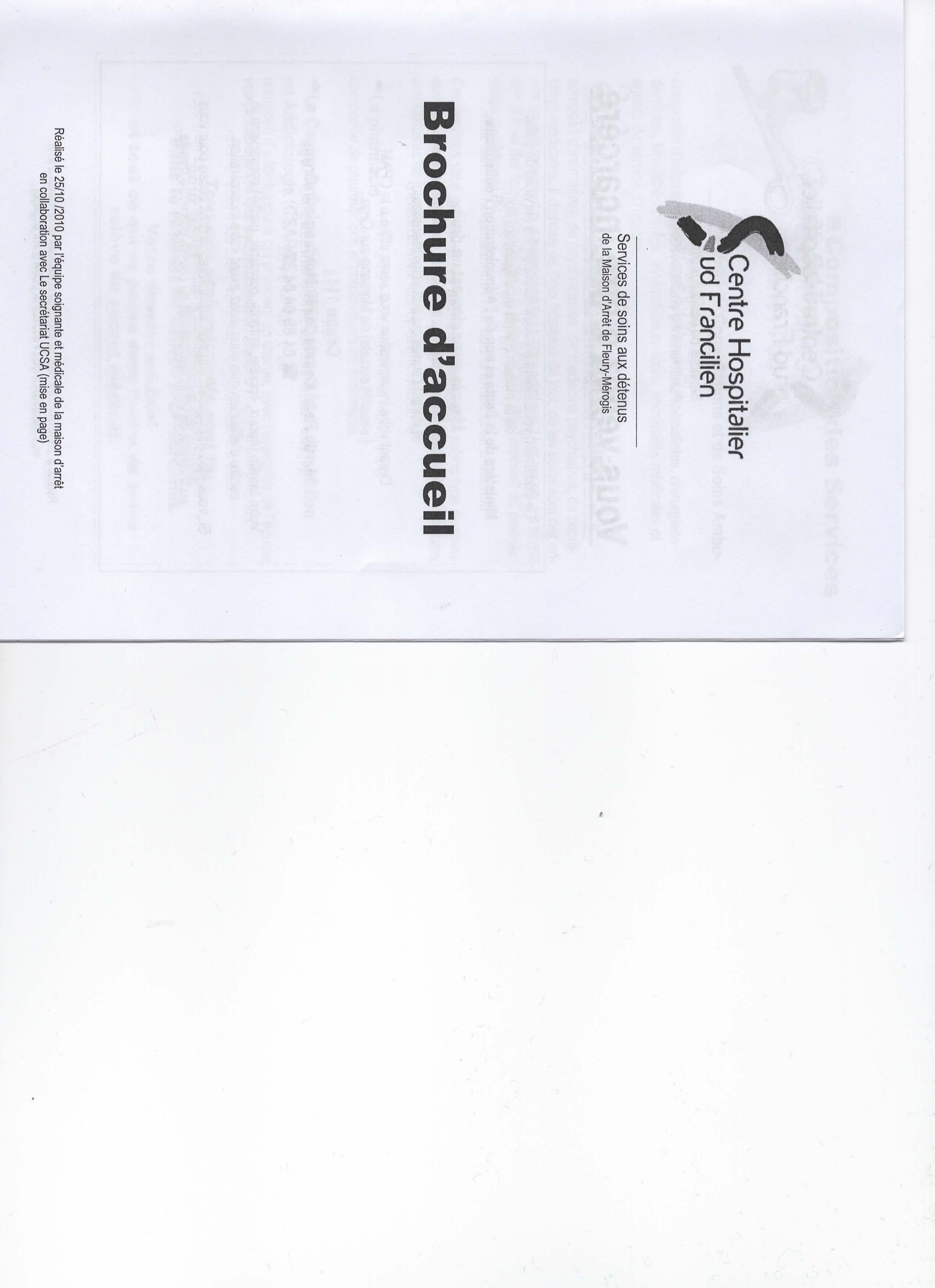 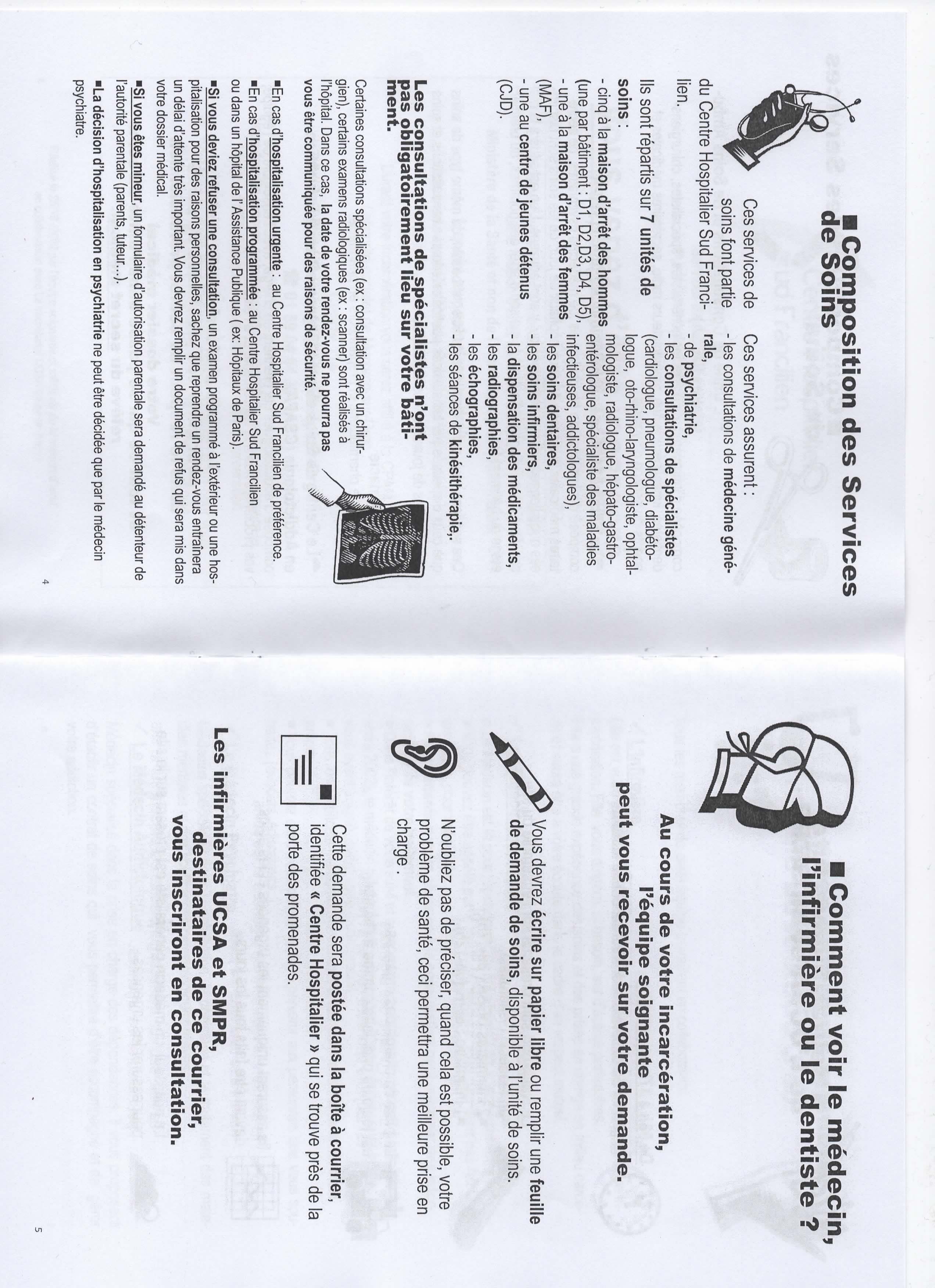 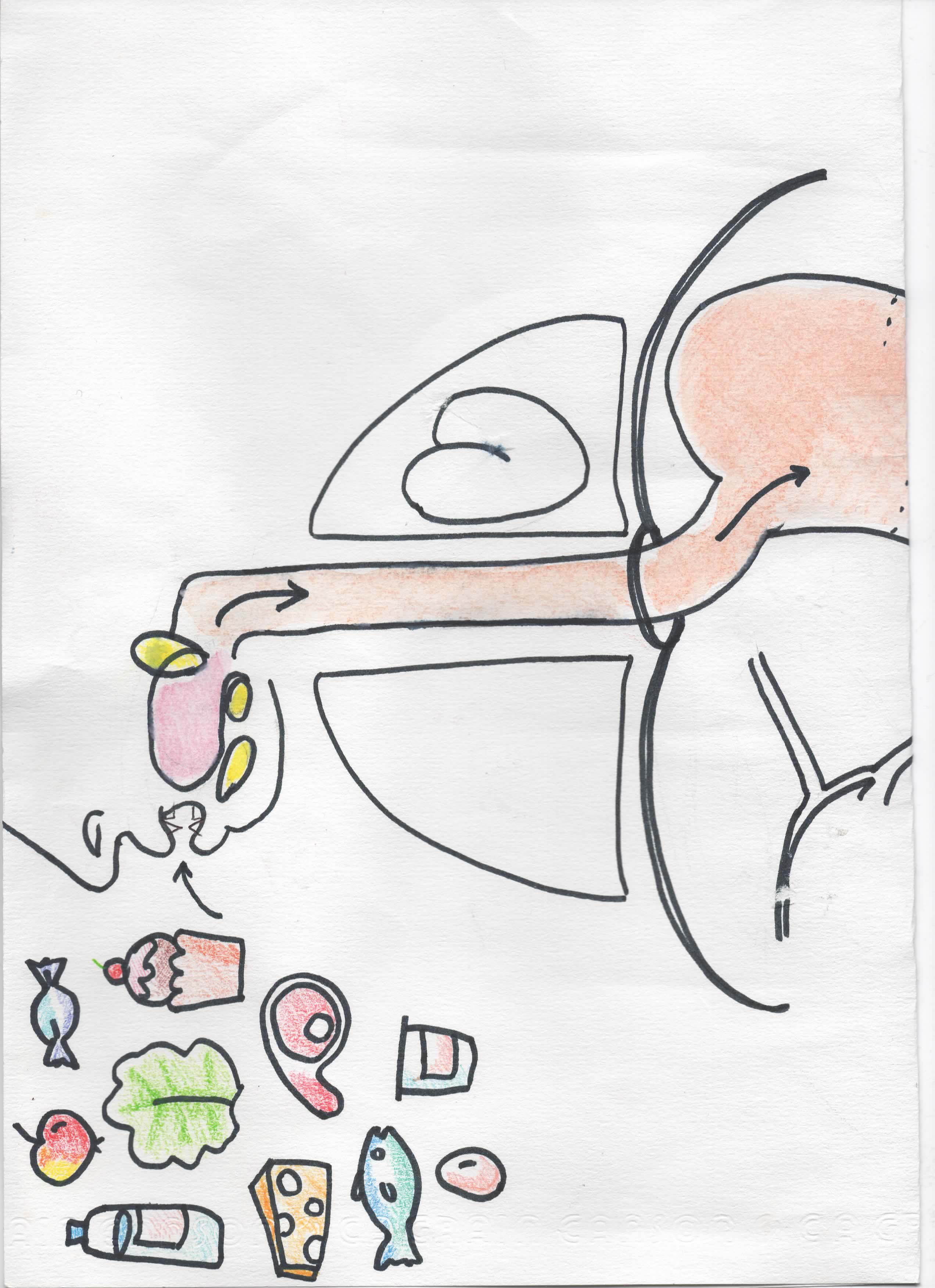 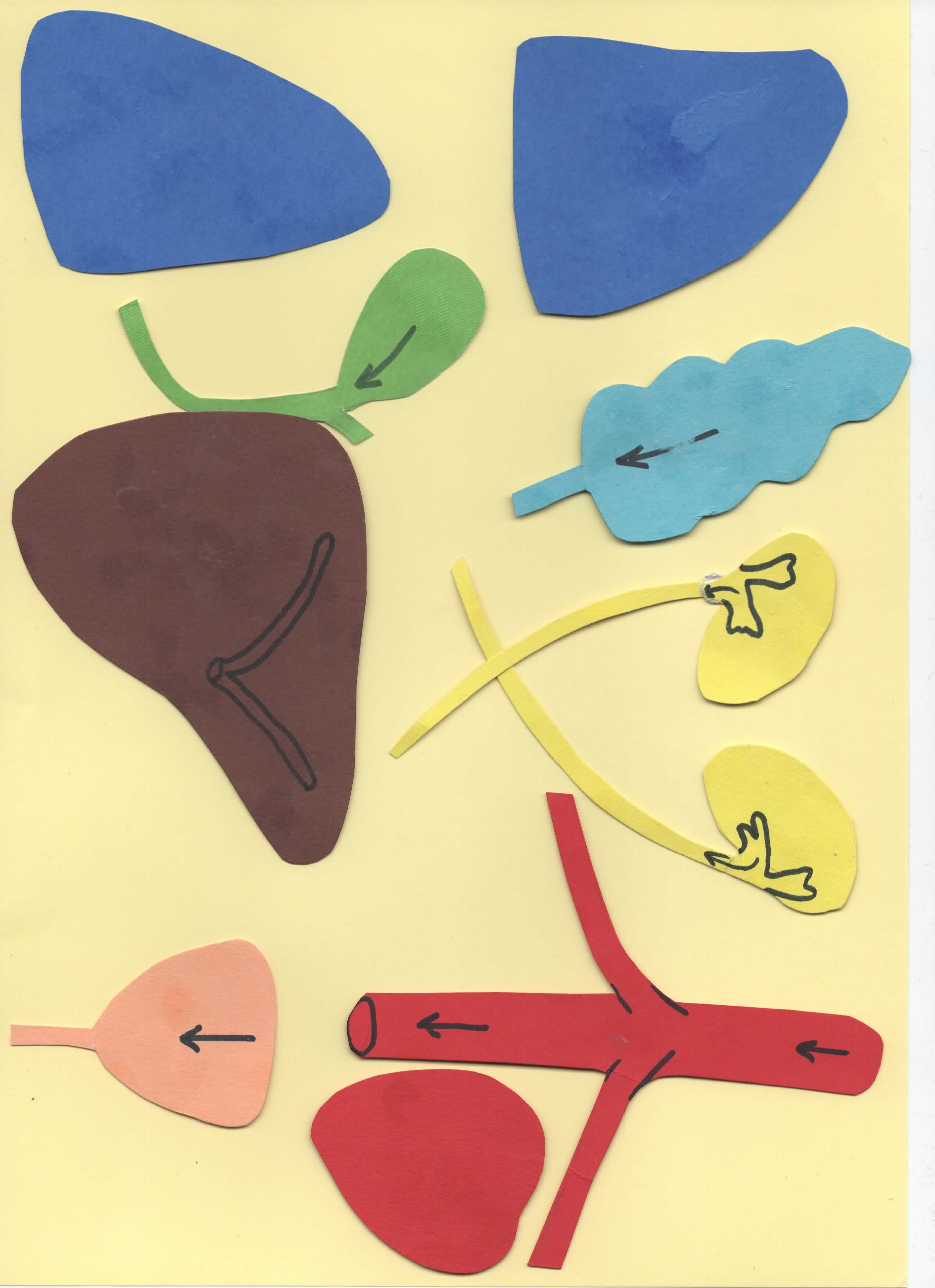 Appareil digestif 
et 
urinaire
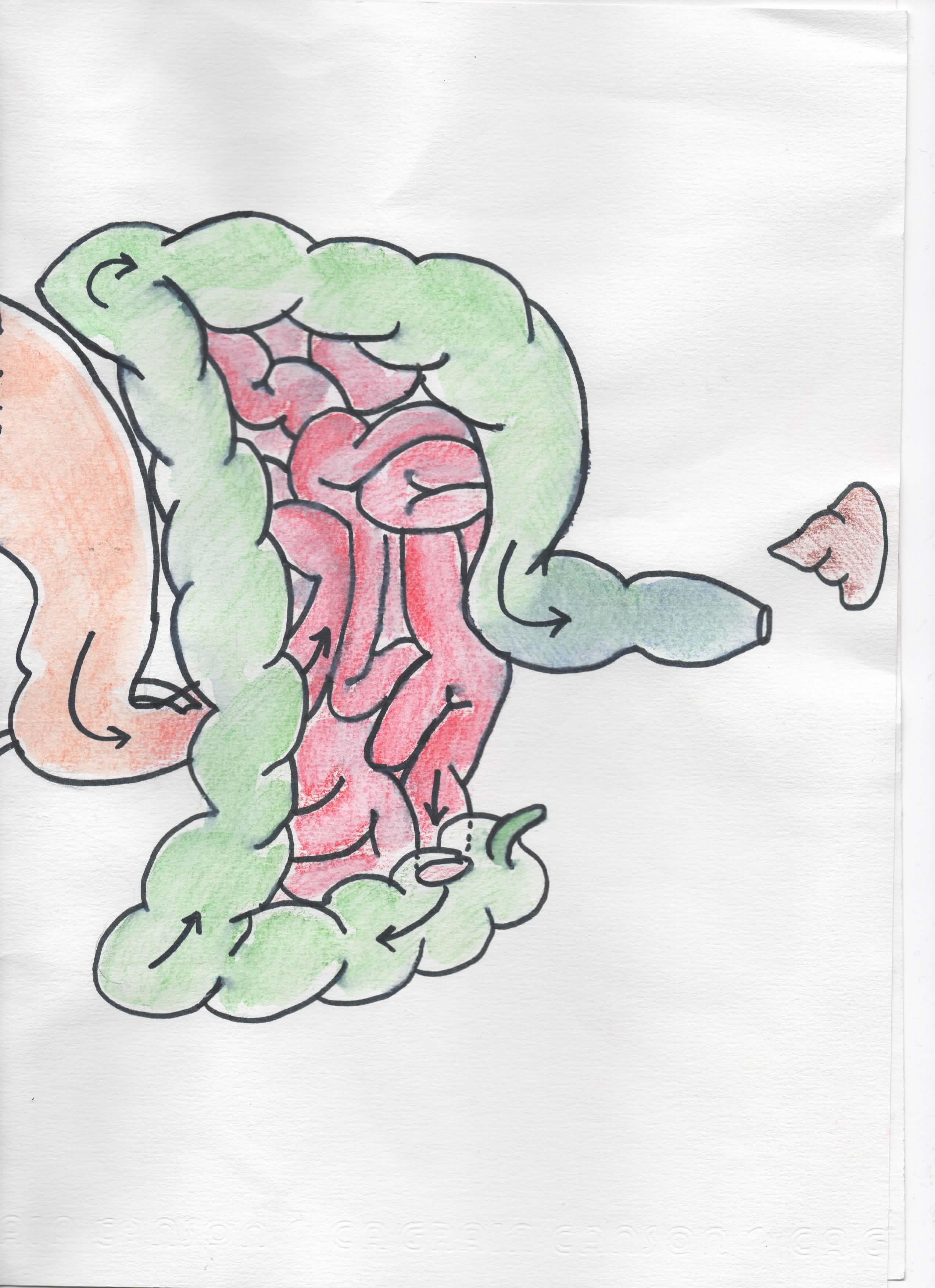 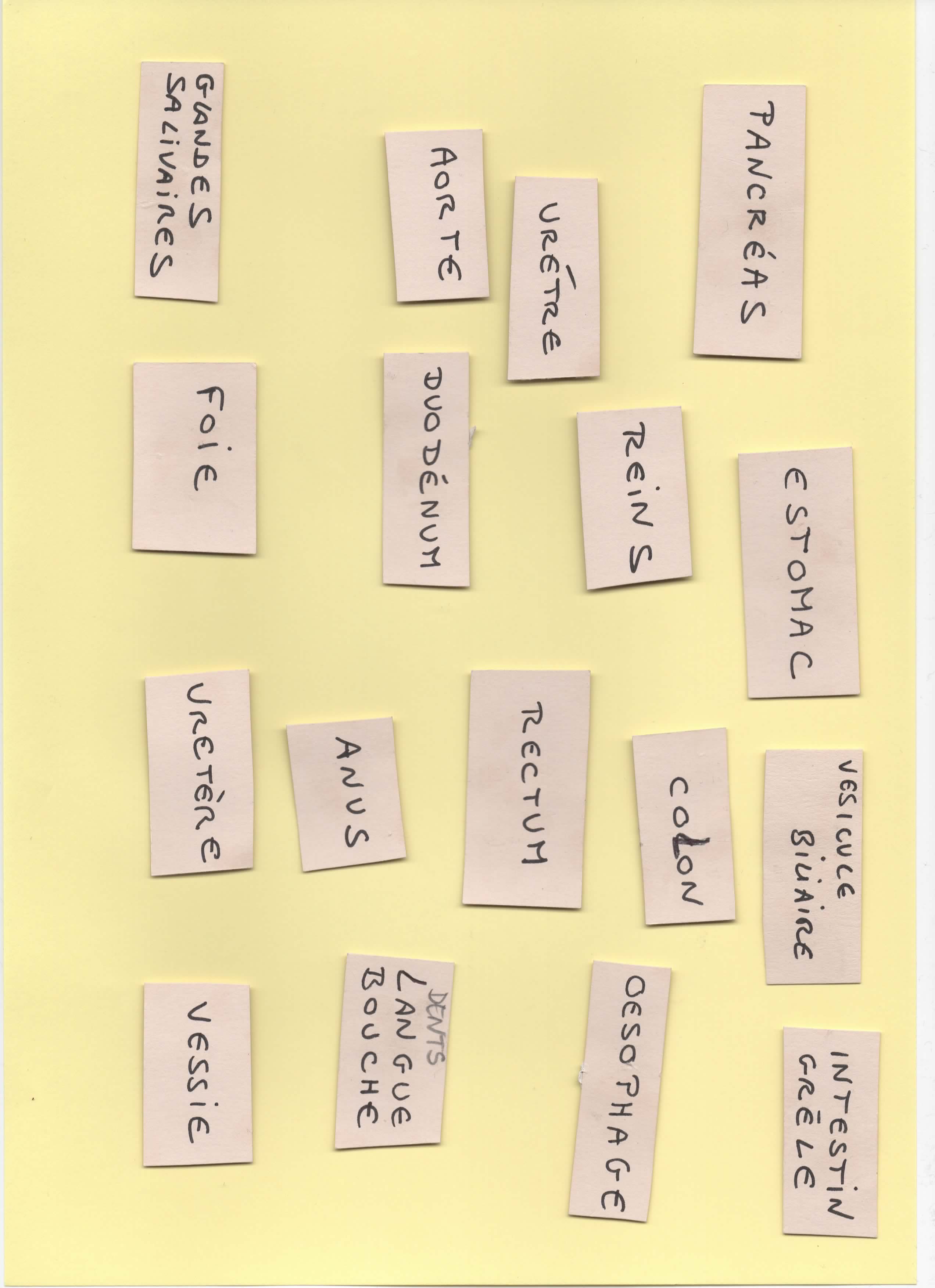 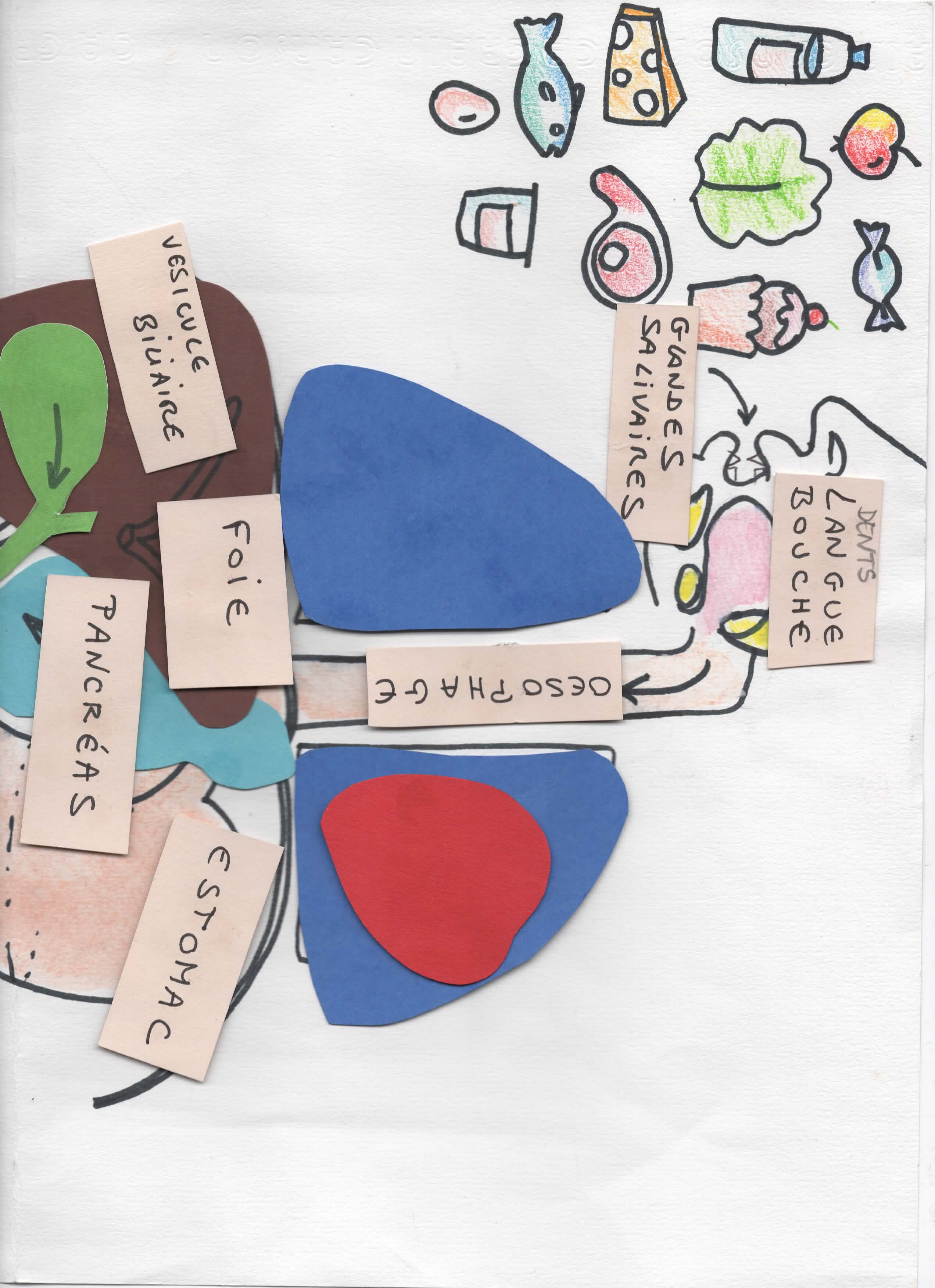 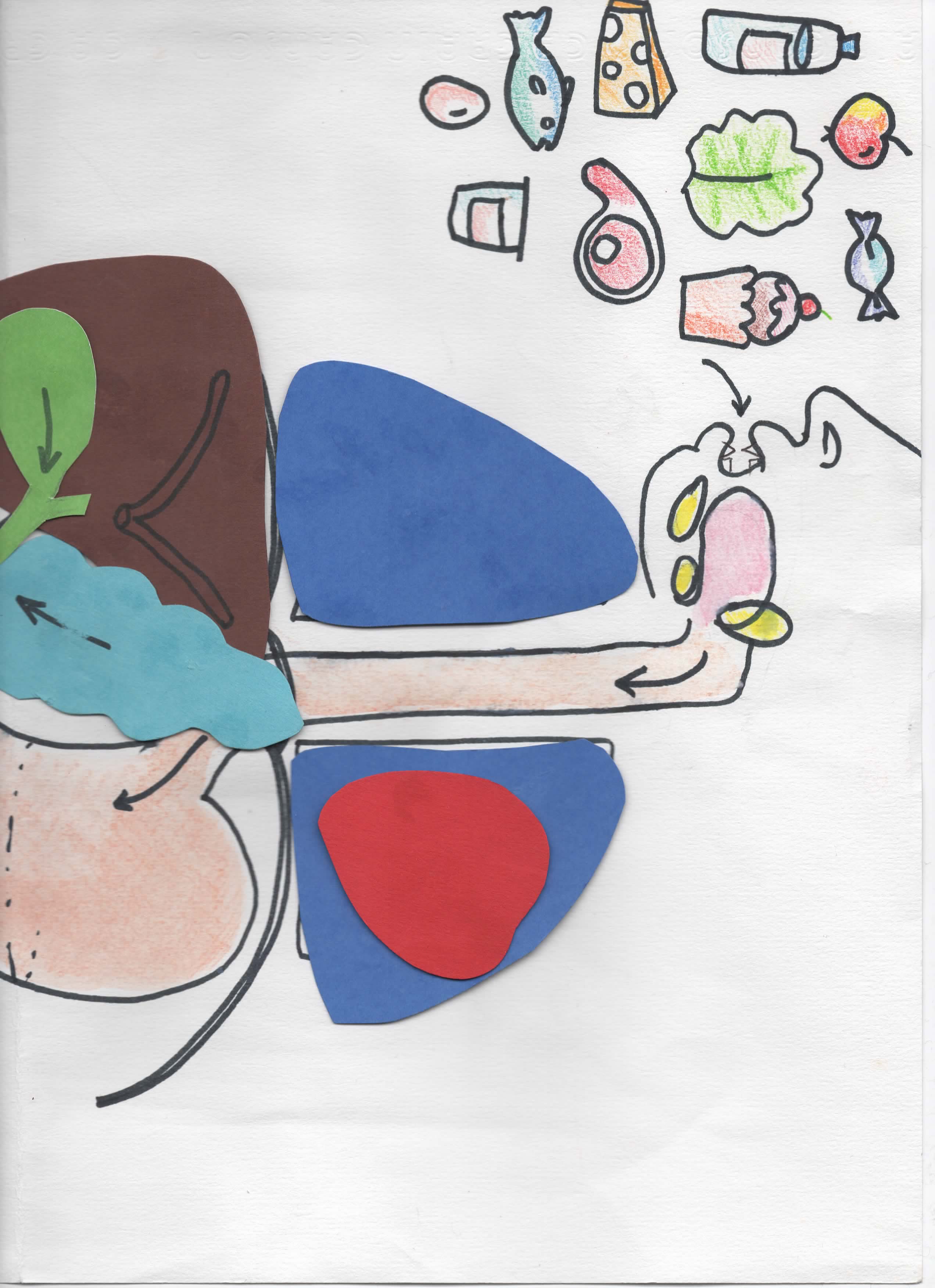 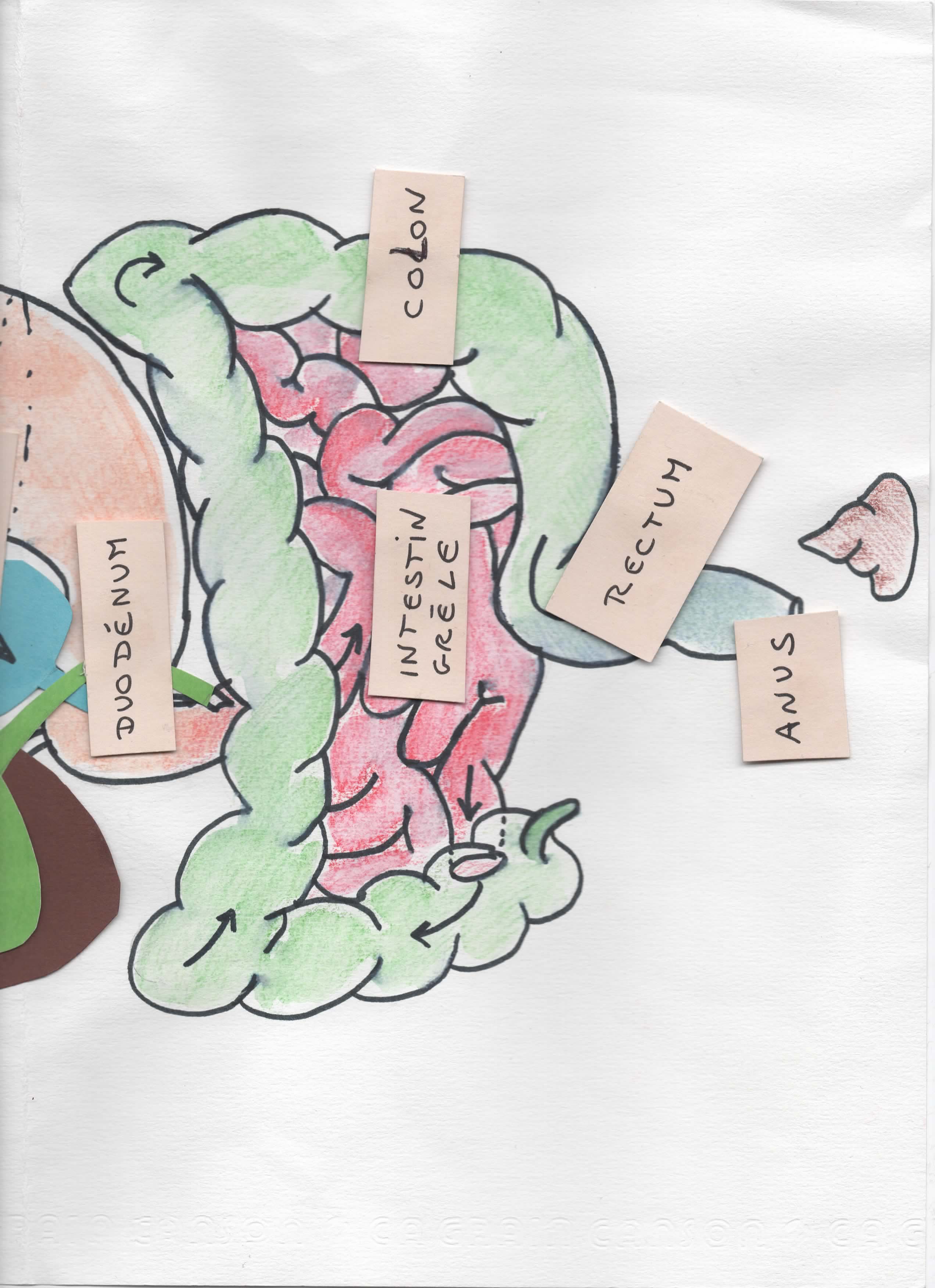 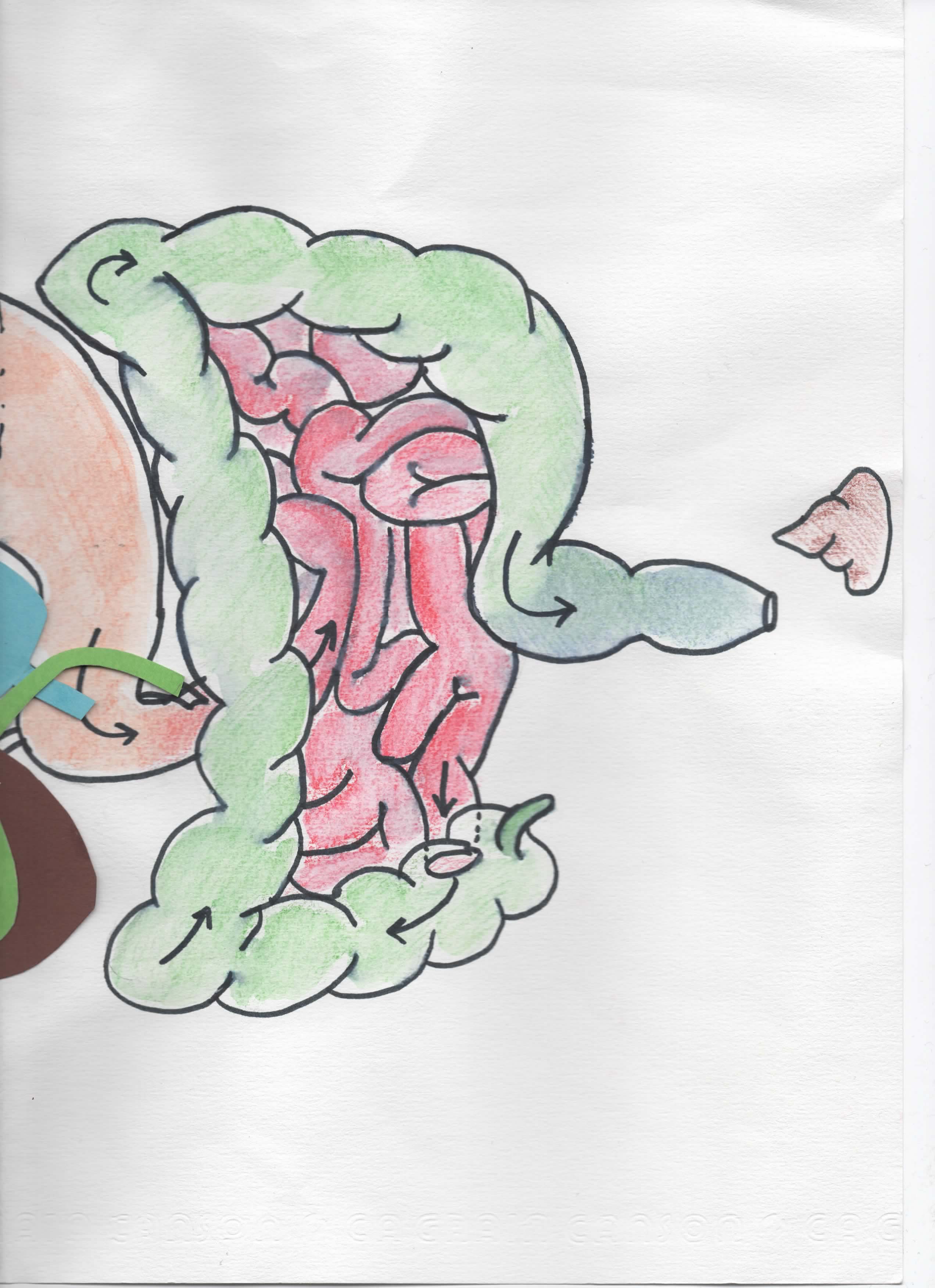 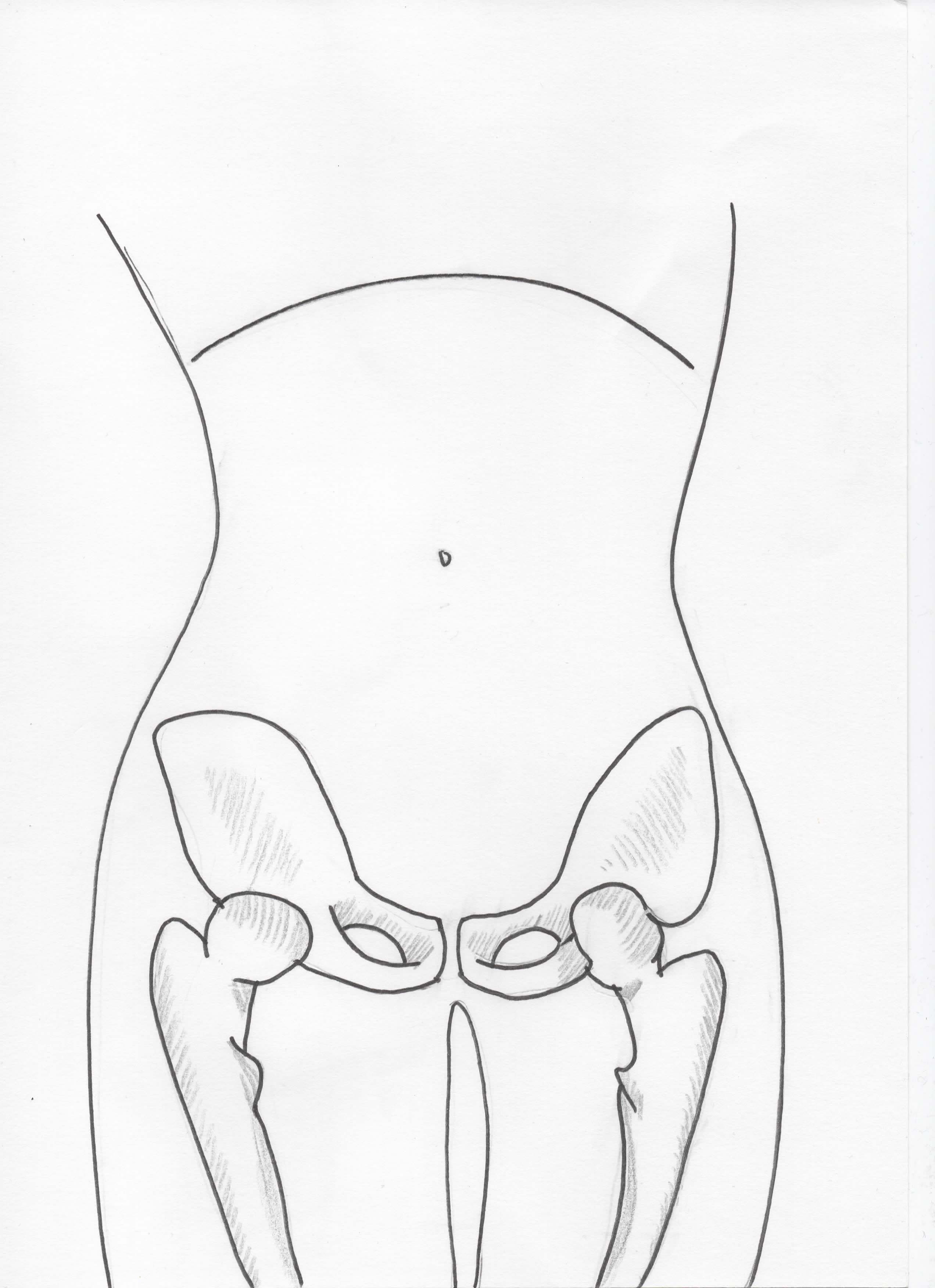 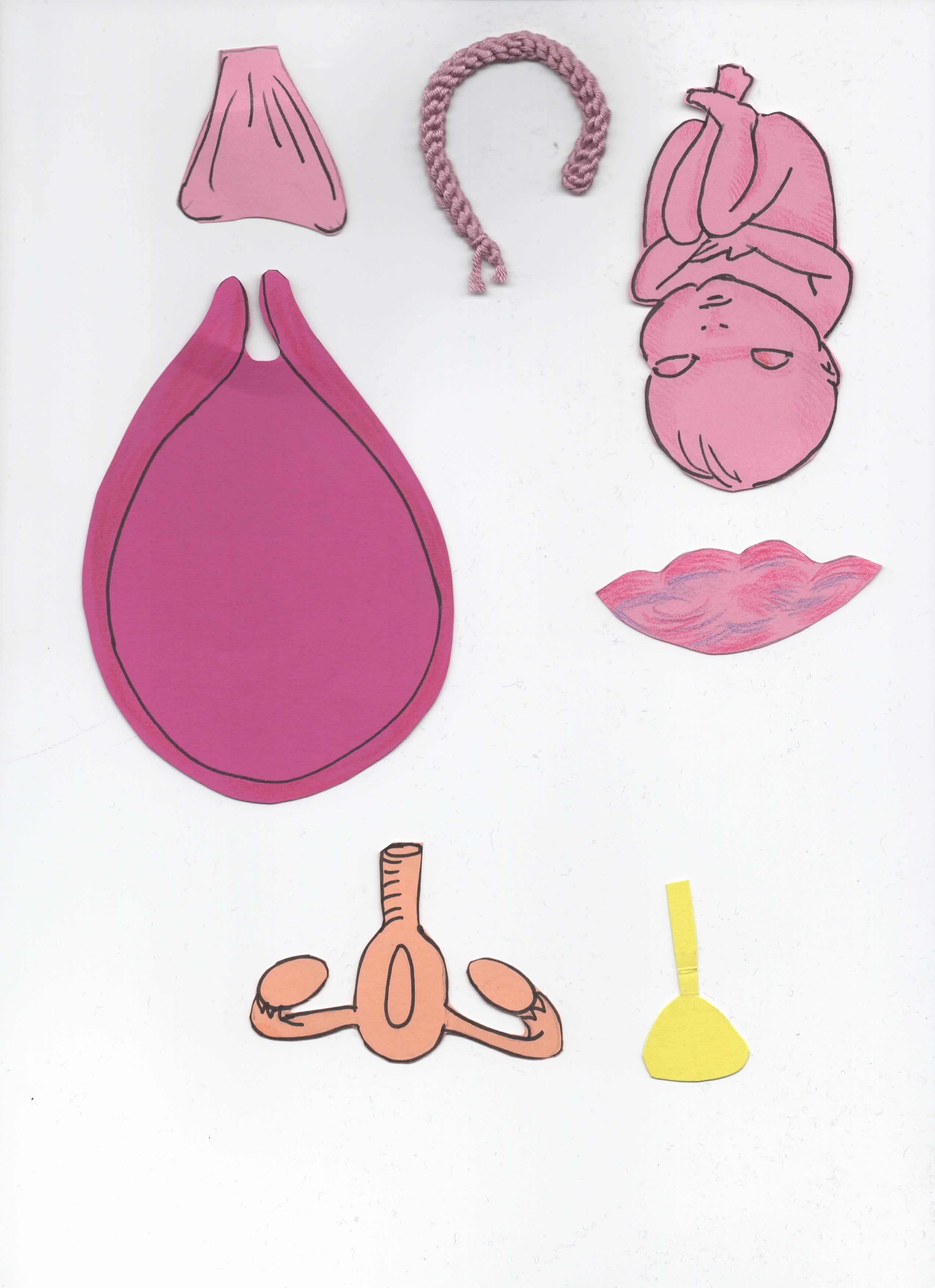 Appareil génital féminin
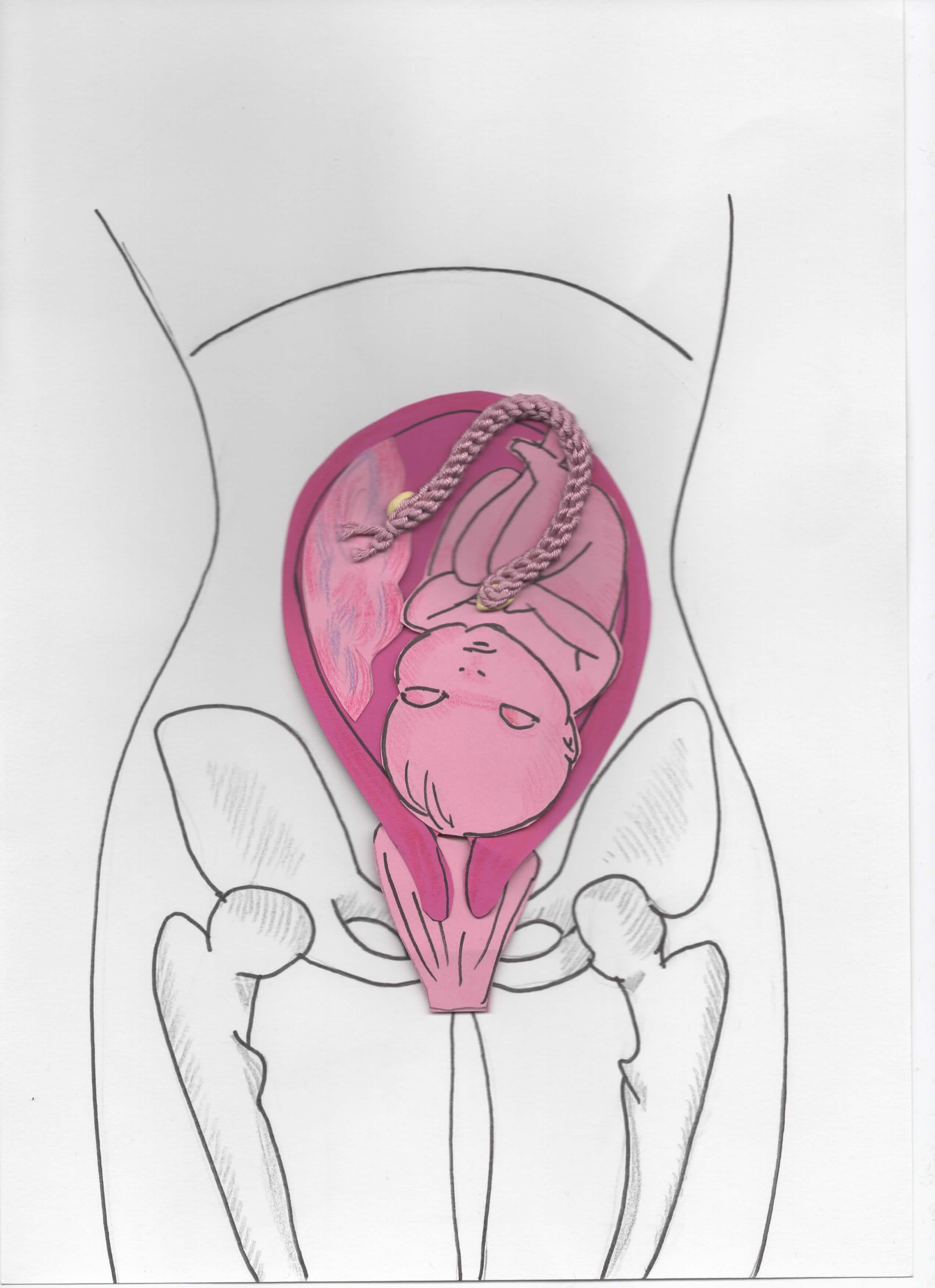 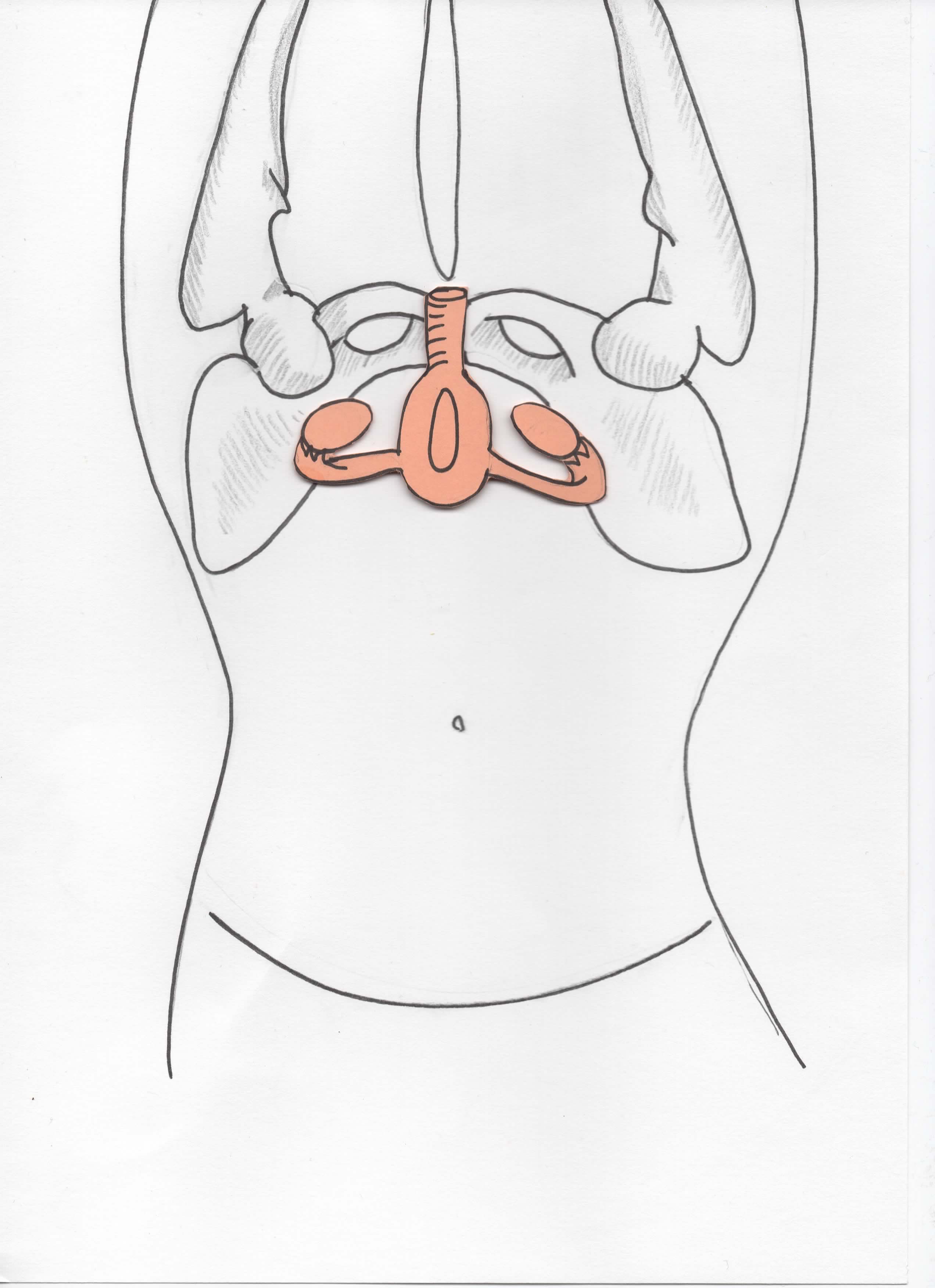 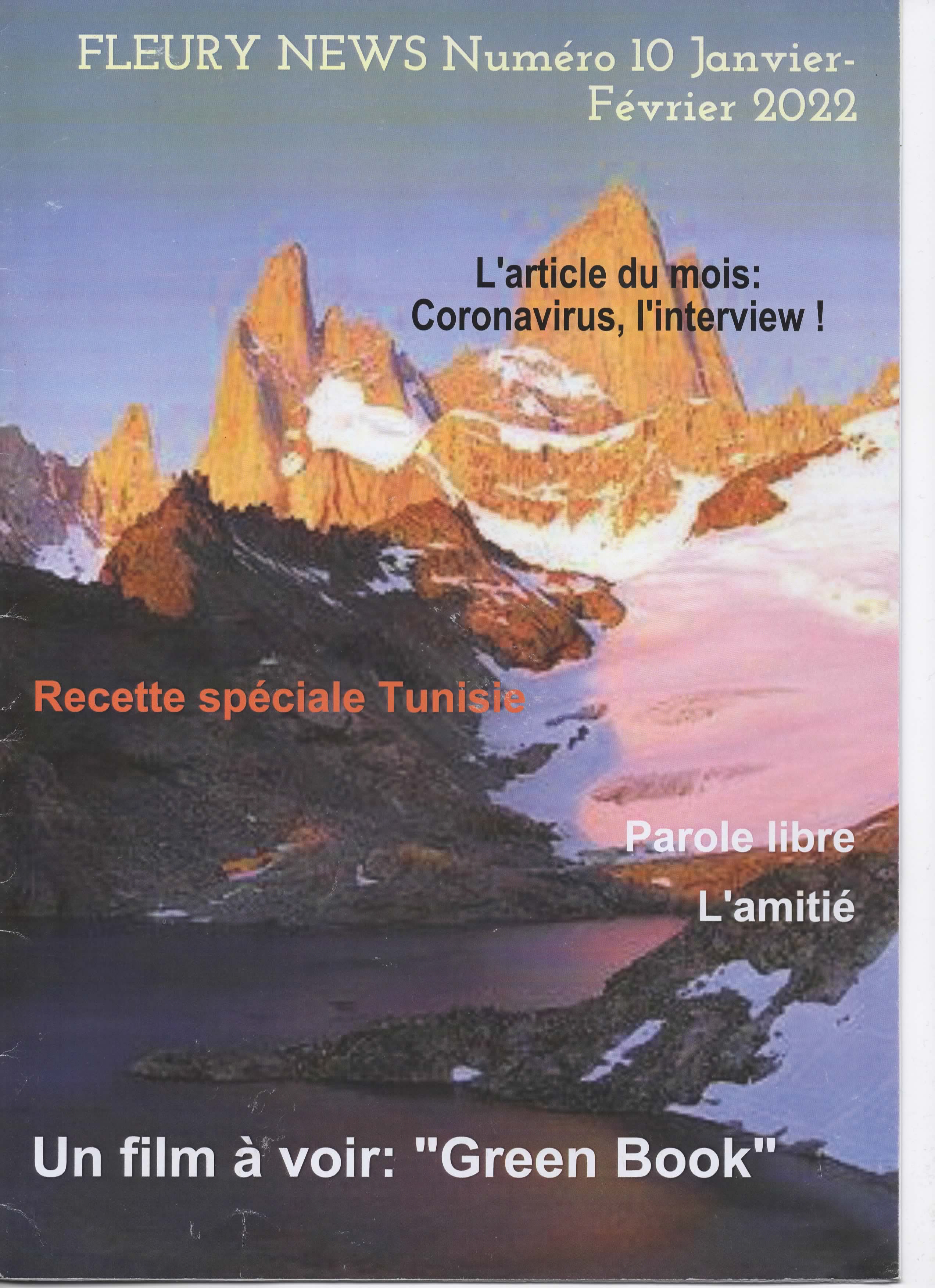 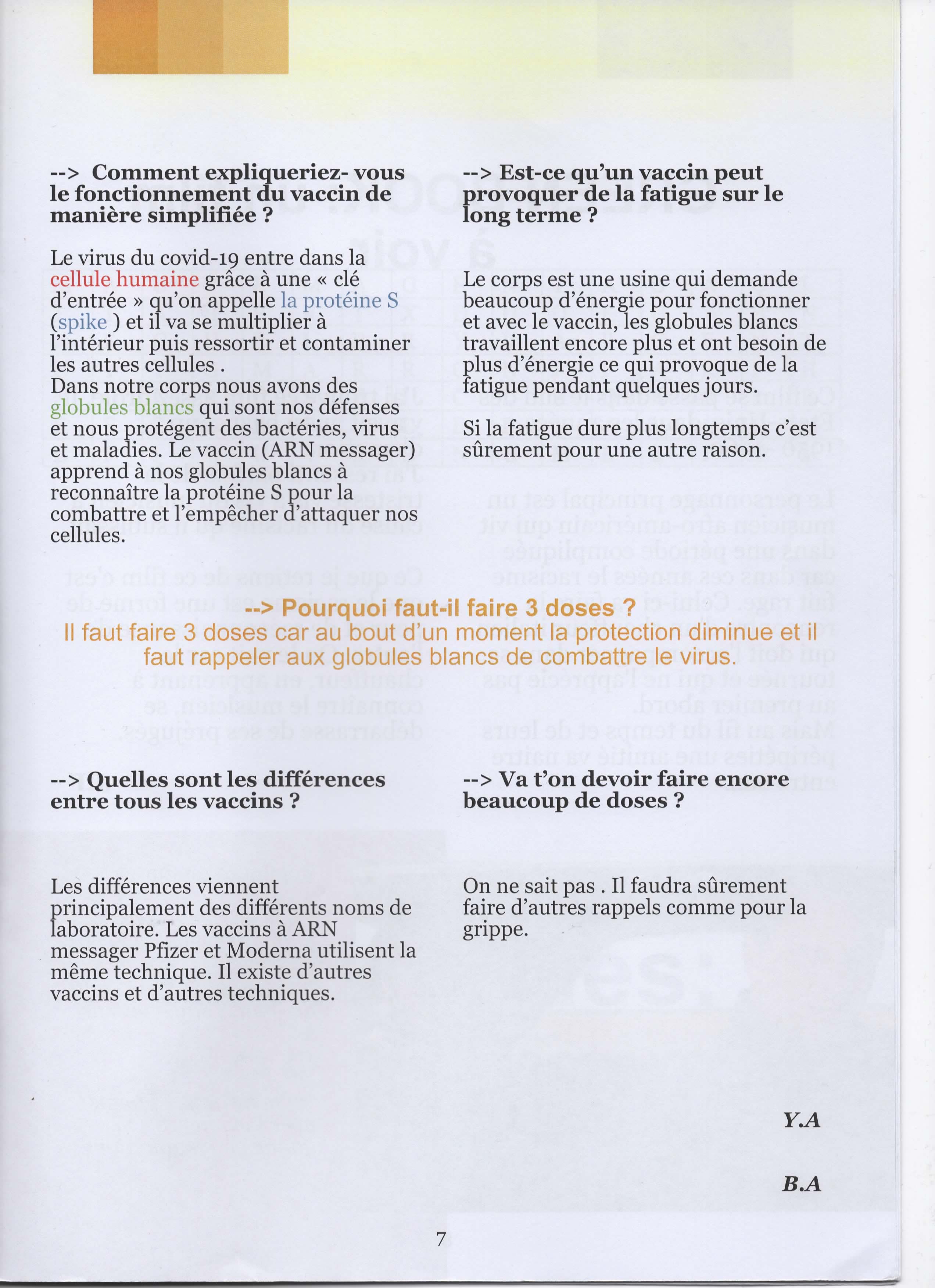 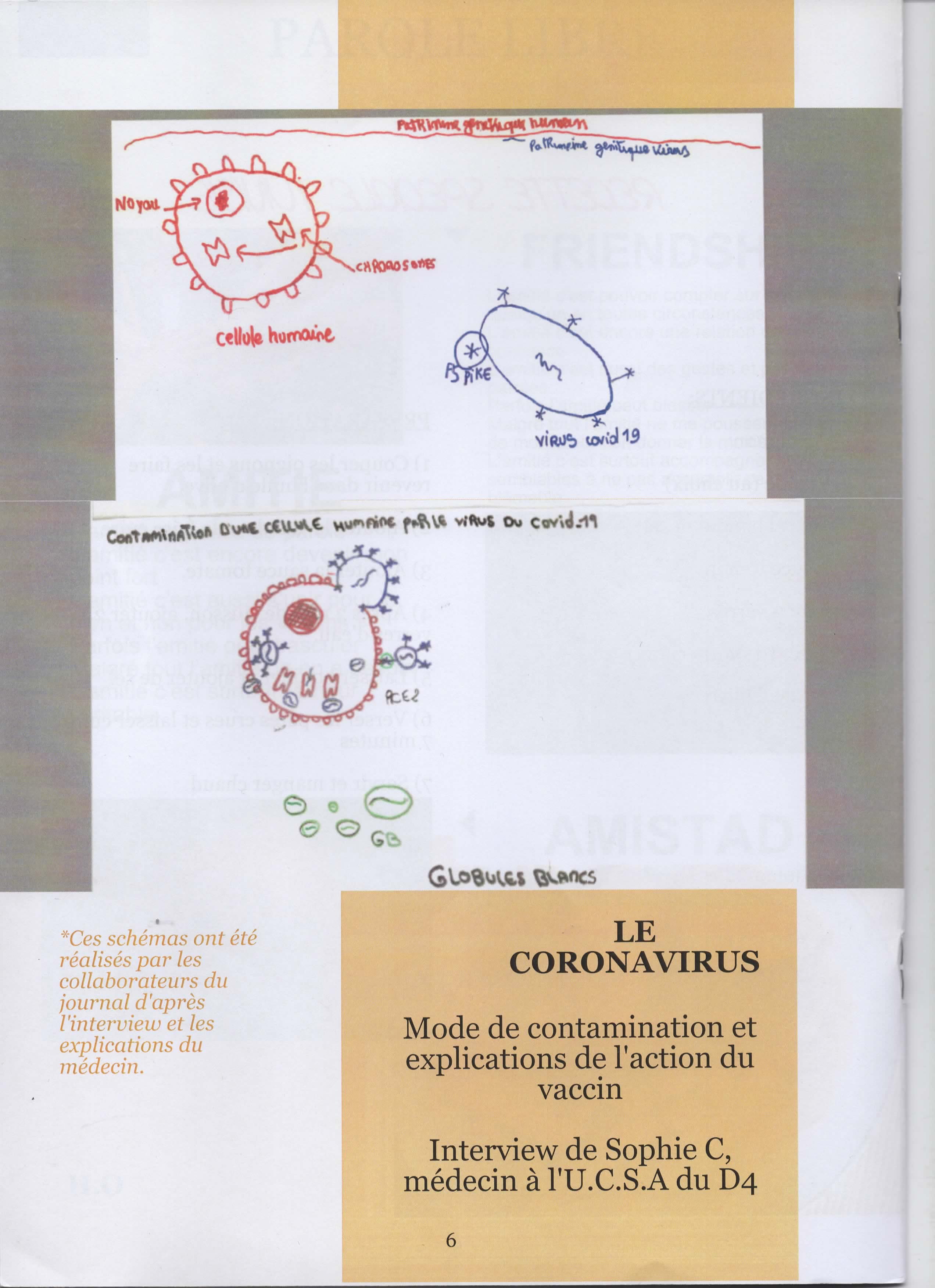 Fleury News
Les interviews du médecin sur la Covid et le tabac